2013 Health Confidence and Voluntary Workplace Benefits SurveyFunders’ PresentationJuly 15, 2013
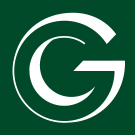 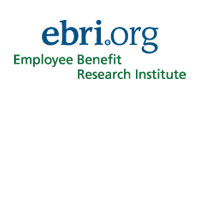 Employee Benefit Research Institute
1100 13th Street NW, Suite 878Washington, DC 20005Phone: (202) 659-0670   Fax: (202) 775-6312
Mathew Greenwald & Associates, Inc. Inc.4201 Connecticut Ave. NW, Suite 620Washington, DC  20008Phone: (202) 686-0300   Fax: (202) 686-2512
Methodology
Methodology
New survey building on:
The Health Confidence Survey (16th year)
The Value of Benefits Survey conducted in 1999 and 2001
Interviewed 1,014 employed Americans ages 21-64
Interviews conducted June 11-20, 2013 using the Research Now online panel
Data weighted by age, gender,  and education to reflect employed population ages 21-64
3
Methodology (continued)
Trend data should be used with caution due to the switch from a telephone to an online methodology
Results from years prior to 2013 may differ from previously published results due to the change in survey population (from all Americans to employed Americans)
4
WORKPLACE benefits
3 in 4 employed Americans are offered health insurance; 2 in 3 are offered a retirement savings plan
Which of the following employee benefits does your employer currently offer you? (2013 n=1,014)
Source:  Employee Benefit Research Institute and Mathew Greenwald & Associates, Inc.,
2013 Health Confidence and Voluntary Workplace Benefits Survey.
6
Employees do not appear very knowledgeable about how much of the benefit cost is picked up by their employer
To the best of your knowledge, does your employer pay all of the cost, some of the cost, or none of the cost of the benefit? (2013 n=1,014)
Source:  Employee Benefit Research Institute and Mathew Greenwald & Associates, Inc.,
2013 Health Confidence and Voluntary Workplace Benefits Survey.
7
Reported take-up of health, retirement and core voluntary benefits is fairly high
Which of the following benefits do you, yourself, currently have through your employer?
Percentage with Benefit
Source:  Employee Benefit Research Institute and Mathew Greenwald & Associates, Inc.,
2013 Health Confidence and Voluntary Workplace Benefits Survey.
8
But reported take-up of long-term care insurance and non-core voluntary benefits is much lower
Which of the following benefits do you, yourself, currently have through your employer?
Percentage with Benefit
Source:  Employee Benefit Research Institute and Mathew Greenwald & Associates, Inc.,
2013 Health Confidence and Voluntary Workplace Benefits Survey.
9
The majority of employees are only somewhat satisfied, at best, with their employer’s benefits package
On the whole, how satisfied are you with the employee benefits package offered by your employer? (2013 n=1,014)
Source:  Employee Benefit Research Institute and Mathew Greenwald & Associates, Inc.,
2013 Health Confidence and Voluntary Workplace Benefits Survey.
10
The large majority say the benefits package is an important factor in their decision to accept a job
When choosing a job, how important are the benefits that a potential employer offers in your decision to accept or reject the job? (2013 n=1,014)
Source:  Employee Benefit Research Institute and Mathew Greenwald & Associates, Inc.,
2013 Health Confidence and Voluntary Workplace Benefits Survey.
11
One-quarter of employees report having accepted or left jobs because of the benefits package offered
Have you ever accepted, quit, or changed jobs because of the benefits, other than salary or wage level, that an employer offered or failed to offer? (2013 n=1,014)
Percentage Yes
Source: Employee Benefit Research Institute, 1999 and 2001 Value of Benefits Surveys;  Employee Benefit Research Institute and Mathew Greenwald & Associates, Inc., 2013 Health Confidence and Voluntary Workplace Benefits Survey.
12
In addition to health insurance, employees consider DC plans and dental/vision insurance important
When choosing a job or considering whether to move to a new job, how important are each of the following types of benefits in your decision to accept or reject the job? (2013 n=1,014)
Source:  Employee Benefit Research Institute and Mathew Greenwald & Associates, Inc.,
2013 Health Confidence and Voluntary Workplace Benefits Survey.
13
Health insurance far outweighs any other benefit as most important, with DC plans a distant second
Please tell me which one you think is most important to you and which one is second most important. (2013 n=1,014)
Most Important + Second Most Important
Source: Employee Benefit Research Institute, 1999 and 2001 Value of Benefits Surveys;  Employee Benefit Research Institute and Mathew Greenwald & Associates, Inc., 2004 and 2012 Health Confidence Surveys, 2013 Health Confidence and Voluntary Workplace Benefits Survey.
14
VOLUNTARY benefits
Strong advantages of voluntary benefits are decreased cost, choice and portability
Please indicate the extent to which you think each of the following is an advantage or disadvantage of voluntary benefits.  (2013 n=1,014)
Source:  Employee Benefit Research Institute and Mathew Greenwald & Associates, Inc.,
2013 Health Confidence and Voluntary Workplace Benefits Survey.
16
Benefit choice changes little when health insurance and DC plans are excluded from the cafeteria plan
Suppose you worked for an employer that offered all of the benefits listed below, and that employer gave you $1,000 which you could use to purchase benefits with.  You could spend all of your money on a single benefit, spend it on just a few benefits, or spend the money on a number of them.  Any money you chose not to spend on benefits would be added to your take home pay.  How would you allocate that $1,000? (2013 n=1,014)
Percentage Allocating Money to Each Option
Source:  Employee Benefit Research Institute and Mathew Greenwald & Associates, Inc.,
2013 Health Confidence and Voluntary Workplace Benefits Survey.
17
Instead, more employees choose to add cash to their take home pay
Suppose you worked for an employer that offered all of the benefits listed below, and that employer gave you $1,000 which you could use to purchase benefits with.  You could spend all of your money on a single benefit, spend it on just a few benefits, or spend the money on a number of them.  Any money you chose not to spend on benefits would be added to your take home pay.  How would you allocate that $1,000? (2013 n=1,014)
Percentage Allocating Money to Each Option
Source:  Employee Benefit Research Institute and Mathew Greenwald & Associates, Inc.,
2013 Health Confidence and Voluntary Workplace Benefits Survey.
18
Removing health insurance from the cafeteria plan sends more money to the DC plan option
Suppose you worked for an employer that offered all of the benefits listed below, and that employer gave you $1,000 which you could use to purchase benefits with.  You could spend all of your money on a single benefit, spend it on just a few benefits, or spend the money on a number of them.  Any money you chose not to spend on benefits would be added to your take home pay.  How would you allocate that $1,000?
Median (non-$0) Amount Allocated to Each Option
Source:  Employee Benefit Research Institute and Mathew Greenwald & Associates, Inc.,
2013 Health Confidence and Voluntary Workplace Benefits Survey.
19
Removing health insurance and DC plans from the cafeteria plan sends more money to the cash option
Suppose you worked for an employer that offered all of the benefits listed below, and that employer gave you $1,000 which you could use to purchase benefits with.  You could spend all of your money on a single benefit, spend it on just a few benefits, or spend the money on a number of them.  Any money you chose not to spend on benefits would be added to your take home pay.  How would you allocate that $1,000?
Median (non-$0) Amount Allocated to Each Option
Source:  Employee Benefit Research Institute and Mathew Greenwald & Associates, Inc.,
2013 Health Confidence and Voluntary Workplace Benefits Survey.
20
Half of employees think benefits purchased through the workplace are less expensive
How confident are you that insurance products and other benefit products are less expensive when purchased through the workplace? (2013 n=1,014)
Source:  Employee Benefit Research Institute and Mathew Greenwald & Associates, Inc.,
2013 Health Confidence and Voluntary Workplace Benefits Survey.
21
Employees are split with respect to how comfortable they are having their employer pick benefits providers
How comfortable are you with having your employer pick the companies that provide your employee benefits? (2013 n=1,014)
Source:  Employee Benefit Research Institute and Mathew Greenwald & Associates, Inc.,
2013 Health Confidence and Voluntary Workplace Benefits Survey.
22
Confidence in the healthcare system
Almost 2 in 10 employed Americans name health care as the most critical issue, a distant second to the economy
Which one of the following issues do you believe is the most critical in America today?* (2013 n=1,014)
*The seven response categories offered vary from year to year.
Source:  Employee Benefit Research Institute and Mathew Greenwald & Associates, Inc.,
1998–2012 Health Confidence Surveys, 2013 Health Confidence and Voluntary Workplace Benefits Survey.
24
A majority of employees rate the healthcare system as fair or poor
How would you rate the healthcare system in America today? (2013 n=1,014)
Source:  Employee Benefit Research Institute and Mathew Greenwald & Associates, Inc.,
1998–2012 Health Confidence Surveys, 2013 Health Confidence and Voluntary Workplace Benefits Survey.
25
Nearly half are confident they could get the medical treatments they need today
How confident are you about the following aspects of the healthcare system today? (2013 n=1,014)
Able to Get the Treatments You Need - Today
Source:  Employee Benefit Research Institute and Mathew Greenwald & Associates, Inc.,
2002–2012 Health Confidence Surveys, 2013 Health Confidence and Voluntary Workplace Benefits Survey.
26
Fewer are confident about having enough choice regarding medical care providers
How confident are you about the following aspects of the healthcare system today? (2013 n=1,014)
Enough Choice About who Provides Care - Today
Source:  Employee Benefit Research Institute and Mathew Greenwald & Associates, Inc.,
2002–2012 Health Confidence Surveys, 2013 Health Confidence and Voluntary Workplace Benefits Survey.
27
Only one-quarter are confident they could afford health care without financial hardship today
How confident are you about the following aspects of the healthcare system today? (2013 n=1,014)
Able to Afford Health Care Without Financial Hardship - Today
Source:  Employee Benefit Research Institute and Mathew Greenwald & Associates, Inc.,
2002–2012 Health Confidence Surveys, 2013 Health Confidence and Voluntary Workplace Benefits Survey.
28
Confidence about access and affordability retreats as Americans look further into the future
How confident are you about the following aspects of the healthcare system…? (2013 n=1,014)
Source:  Employee Benefit Research Institute and Mathew Greenwald & Associates, Inc., 2013 Health Confidence and Voluntary Workplace Benefits Survey.
29
Half are satisfied with the quality of the medical care they receive
How satisfied are you with the following specific aspects of the health care you have received over the past two years? (2013 n=1,014)
Source:  Employee Benefit Research Institute and Mathew Greenwald & Associates, Inc.,
1998–2012 Health Confidence Surveys, 2013 Health Confidence and Voluntary Workplace Benefits Survey.
30
But just 13% are satisfied with the cost of health insurance
How satisfied are you with the following specific aspects of the health care you have received over the past two years? (2013 n=1,014)
Source:  Employee Benefit Research Institute and Mathew Greenwald & Associates, Inc.,
1998–2012 Health Confidence Surveys, 2013 Health Confidence and Voluntary Workplace Benefits Survey.
31
And only 1 in 10 are satisfied with the costs of healthcare services not covered by insurance
How satisfied are you with the following specific aspects of the health care you have received over the past two years? (2013 n=1,014)
Source:  Employee Benefit Research Institute and Mathew Greenwald & Associates, Inc.,
1998–2012 Health Confidence Surveys, 2013 Health Confidence and Voluntary Workplace Benefits Survey.
32
Half of employees are satisfied with their own health insurance plan
Overall, how satisfied are you with your current health insurance plan?  Among those with health insurance coverage (2013 n=864)
Source:  Employee Benefit Research Institute and Mathew Greenwald & Associates, Inc.,
1998–2012 Health Confidence Surveys, 2013 Health Confidence and Voluntary Workplace Benefits Survey.
33
The cost of health care
Six in 10 with coverage report experiencing increases in healthcare costs in the past year
Please consider the amounts you may be responsible for paying under your health insurance plan.  That is, the insurance premium, deductible, and costs for doctor or hospital visits and prescription drugs.  In the last year, have these amounts increased, decreased, or stayed the same?  Among those with health insurance coverage (2013 n=864)
Source:  Employee Benefit Research Institute and Mathew Greenwald & Associates, Inc.,
2006–2012 Health Confidence Surveys, 2013 Health Confidence and Voluntary Workplace Benefits Survey.
35
Increased spending on health care most often results in decreased contributions to savings
Has increased spending on healthcare expenses in the past year caused you to do any of the following?  Among those with coverage who had increases in healthcare costs in the last year  (2013 n=535)
Percentage Saying Yes
Source:  Employee Benefit Research Institute and Mathew Greenwald & Associates, Inc.,
2006-2012 Health Confidence Surveys, 2013 Health Confidence and Voluntary Workplace Benefits Survey.
36
Taking better care of yourself remains the most frequently reported strategy for combating higher costs
Has increased spending on health are expenses in the past year caused you to do any of the following?  Among those with health insurance coverage   (2013 n=864)
Percentage Saying Yes
Source:  Employee Benefit Research Institute and Mathew Greenwald & Associates, Inc.,
2008-2012 Health Confidence Surveys, 2013 Health Confidence and Voluntary Workplace Benefits Survey.
37
CONSUMER ISSUES
Most are satisfied with the level of health benefits they currently receive through their employer
Which one of the following statements would you say is closest to the way you feel about the health benefits you currently receive through (your/your spouse’s) employer or union? Among those who have healthcare coverage through employer or union (2013 n=771)
Source:  Employee Benefit Research Institute and Mathew Greenwald & Associates, Inc.,
2001–2012 Health Confidence Surveys, 2013 Health Confidence and Voluntary Workplace Benefits Survey.
39
Insureds with employer-provided coverage are split on what they would do if health benefits were taxed
Suppose the law changed and you had to pay taxes on the money your employer paid toward your health insurance.  Which of the following do you think you would be most likely to do? Among those with coverage through employer or union (2013 n=771)
Source:  Employee Benefit Research Institute and Mathew Greenwald & Associates, Inc.,
2011-2012 Health Confidence Surveys, 2013 Health Confidence and Voluntary Workplace Benefits Survey.
40
4 in 10 are confident their employer has selected the best available health plan
How confident are you that (your/your spouse’s) employer or union has selected the best available health insurance for its workers? Among those who have health coverage through their employer or union (2013 n=771)
Source:  Employee Benefit Research Institute and Mathew Greenwald & Associates, Inc.,
2000 -2012  Health Confidence Surveys, 2013 Health Confidence and Voluntary Workplace Benefits Survey.
41
The large majority think it is important for an employer to offer a choice of health plans
How important do you think it is for (your/your spouse’s) employer or union to offer you a choice of health plans?  Among those who have healthcare coverage  through an employer or union (2013 n=771)
Source:  Employee Benefit Research Institute and Mathew Greenwald & Associates, Inc.,
2012  Health Confidence Surveys, 2013 Health Confidence and Voluntary Workplace Benefits Survey.
42
More than half are interested in having more choice in health plans
How interested are you in having more choices in the health plans available through (your/your spouse’s) employer or union? Among those who have healthcare coverage through employer or union (2013 n=771)
Source:  Employee Benefit Research Institute and Mathew Greenwald & Associates, Inc.,
2012  Health Confidence Surveys, 2013 Health Confidence and Voluntary Workplace Benefits Survey.
43
Two-thirds are confident that their employer will continue to offer health benefits
How confident are you that your (or your spouse’s) employer or union will continue to offer health insurance for its workers?  Among those with coverage through employer or union (2013 n=771)
Source:  Employee Benefit Research Institute and Mathew Greenwald & Associates, Inc.,
2000–2012 Health Confidence Surveys, 2013 Health Confidence and Voluntary Workplace Benefits Survey.
44
Employed Americans show a strong preference for employers continuing to pay for health insurance
Some employers are thinking about changing the way they provide health insurance to workers.  Which of these three choices would you prefer?  (2013 n=1,014)
Source:  Employee Benefit Research Institute and Mathew Greenwald & Associates, Inc.,
2013 Health Confidence and Voluntary Workplace Benefits Survey.
45
Less than 4 in 10 feel confident in their ability to compare health insurance plans offered directly by insurers
If your (or your spouse’s) employer or union stopped offering you health insurance, how confident are you that you could compare the different plans offered directly by insurers and choose the health insurance plan that is best for you?  Among those with coverage through employer or union (2013 n=771)
Source:  Employee Benefit Research Institute and Mathew Greenwald & Associates, Inc.,
2011-2012 Health Confidence Surveys, 2013 Health Confidence and Voluntary Workplace Benefits Survey.
46
Nearly half report they would feel comfortable using an objective rating system for health insurance plans
Suppose there were an objective rating system for health insurance plans that showed how different plans compared with respect to coverages, deductibles, and co-pays.  How comfortable would you feel using a rating system like this to choose a health insurance plan? (2013 n=1,014)
Source:  Employee Benefit Research Institute and Mathew Greenwald & Associates, Inc.,
2011-2012 Health Confidence Surveys, 2013 Health Confidence and Voluntary Workplace Benefits Survey.
47
But just 1 in 3 are confident that this type of rating system could help them choose the best plan
How confident are you that a rating system like this could help you choose the best health insurance plan for you? (2013 n=1,014)
Source:  Employee Benefit Research Institute and Mathew Greenwald & Associates, Inc.,
2011-2012 Health Confidence Surveys, 2013 Health Confidence and Voluntary Workplace Benefits Survey.
48
Key take aways
Key Take Aways
The benefits package offered by a prospective employer is an important consideration when deciding whether to accept or reject a job, with a healthy minority accepting or leaving a position based on the benefits offered.
Health insurance, retirement savings plans, and dental/vision insurance are most often considered to be important.
Employees view lower cost, choice, and portability as key advantages of voluntary benefits.
50
Key Take Aways (continued)
Employees continue to rate the health care system as fair or poor, with dissatisfaction primarily focused on cost rather than quality.
While almost half are interested in choosing their own health insurance with their employer continuing to pay toward that insurance, few are confident that exchanges will help them choose the best plan.
51
APPENDIX
Workplace & voluntary benefits – additional slides
More than half of employees are satisfied with their current job
Overall, how satisfied are you with your current job? (2013 n=1,014)
Source:  Employee Benefit Research Institute and Mathew Greenwald & Associates, Inc.,
2013 Health Confidence and Voluntary Workplace Benefits Survey.
54
Health insurance far outweighs any other employer benefit in importance
Please tell me which one you think is most important to you. (2013 n=1,014)
Source: Employee Benefit Research Institute, 1999 and 2001 Value of Benefits Surveys;  Employee Benefit Research Institute and Mathew Greenwald & Associates, Inc., 2004 and 2012 Health Confidence Surveys, 2013 Health Confidence and Voluntary Workplace Benefits Survey.
55
A minority of employees choose to purchase almost every benefit in the cafeteria plan.
Suppose you worked for an employer that offered all of the benefits listed below, and that employer gave you $1,000 which you could use to purchase benefits with.  You could spend all of your money on a single benefit, spend it on just a few benefits, or spend the money on a number of them.  Any money you chose not to spend on benefits would be added to your take home pay.  How would you allocate that $1,000? (2013 n=1,014)
Number of Benefits Allocated to (excluding cash)
Source:  Employee Benefit Research Institute and Mathew Greenwald & Associates, Inc.,
2013 Health Confidence and Voluntary Workplace Benefits Survey.
56
A large majority see value in offering additional voluntary benefits to employees nearing retirement age
How valuable do you think it would be for your employer to offer the following products and services to workers nearing retirement age?  (2013 n=1,014)
Source:  Employee Benefit Research Institute and Mathew Greenwald & Associates, Inc.,2013 Health Confidence and Voluntary Workplace Benefits Survey.
57
HEALTH CONFIDENCE – ADDITIONAL SLIDES
More than 1 in 3 are not confident about their ability to get needed treatments during the next 10 years
How confident are you about these aspects of health care during the next 10 years/from now until you are eligible for Medicare? (2013 n=1,014)
Able to Get the Treatments You Need – During Next 10 Years
Source:  Employee Benefit Research Institute and Mathew Greenwald & Associates, Inc.,
1998–2012 Health Confidence Surveys, 2013 Health Confidence and Voluntary Workplace Benefits Survey.
59
More than 4 in 10 are not confident about having enough choice about their providers during next 10 years
How confident are you about these aspects of health care during the next 10 years/from now until you are eligible for Medicare? (2013 n=1,014)
Enough Choice About who Provides Care – During Next 10 Years
Source:  Employee Benefit Research Institute and Mathew Greenwald & Associates, Inc.,
1998–2012 Health Confidence Surveys, 2013 Health Confidence and Voluntary Workplace Benefits Survey.
60
More than half are not confident about ability to pay for health care without financial hardship during this period
How confident are you about these aspects of health care during the next 10 years/from now until you are eligible for Medicare? (2013 n=1,014)
Able to Afford Health Care Without Financial Hardship – During Next 10 Years
Source:  Employee Benefit Research Institute and Mathew Greenwald & Associates, Inc.,
1998–2012 Health Confidence Surveys, 2013 Health Confidence and Voluntary Workplace Benefits Survey.
61
Just 2 in 10 employees are confident they will be able to get needed treatments once eligible for Medicare
How confident are you about these same aspects of health care once you become eligible for Medicare?  
Among those not on Medicare (2013 n=1,004)
Able to Get the Treatments You Need – Once Eligible for Medicare
Source:  Employee Benefit Research Institute and Mathew Greenwald & Associates, Inc.,
1998–2012 Health Confidence Surveys, 2013 Health Confidence and Voluntary Workplace Benefits Survey.
62
16% are confident they will have enough choice about who provides medical care once eligible for Medicare
How confident are you about these same aspects of health care once you become eligible for Medicare?  
Among those not on Medicare (2013 n=1,004)
Enough Choice About who Provides Care – Once Eligible for Medicare
Source:  Employee Benefit Research Institute and Mathew Greenwald & Associates, Inc.,
1998–2012 Health Confidence Surveys, 2013 Health Confidence and Voluntary Workplace Benefits Survey.
63
Similarly, 16% are confident about paying for health care without financial hardship once on Medicare
How confident are you about these same aspects of health care once you become eligible for Medicare?  
Among those not on Medicare (2013 n=1,004)
Able to Afford Health Care Without Financial Hardship – Once Eligible for Medicare
Source:  Employee Benefit Research Institute and Mathew Greenwald & Associates, Inc.,
1998–2012 Health Confidence Surveys, 2013 Health Confidence and Voluntary Workplace Benefits Survey.
64
Those experiencing cost increases are more likely than other insureds to report changes in behavior
Has increased spending on healthcare expenses in the past year caused you to do any of the following?/In the past year, have you done any of the following?  Among those with health insurance coverage
Percentage Saying Yes
Source:  Employee Benefit Research Institute and Mathew Greenwald & Associates, Inc.,
2013 Health Confidence and Voluntary Workplace Benefits Survey.
65
Respondent profile
Consistent with previous years, 85% of employees report being covered by some form of health insurance
Are you, yourself, currently covered by any form of health insurance?  (2013 n=1,014)
Percentage Saying Yes
Source:  Employee Benefit Research Institute and Mathew Greenwald & Associates, Inc.,
1998–2012 Health Confidence Surveys and 2013 Health Confidence and Voluntary Workplace Benefits Survey.
67
A small minority of employees with health insurance do not receive it through an employer
Do you receive your primary health insurance coverage through…?  Among those with health insurance coverage
(2013 n=864)
EmploymentBased89%
GovernmentBased
6%
Source:  Employee Benefit Research Institute and Mathew Greenwald & Associates, Inc.,
2013 Health Confidence and Voluntary Workplace Benefits Survey.
68
Respondent Profile
69
Respondent Profile, continued
70
Respondent Profile, continued
71